9
Информатика  и ИТ
класс
Операции на языке программирования Python
Сегодня вы узнаете :
Как выполняются арифметические действия в PYTHON
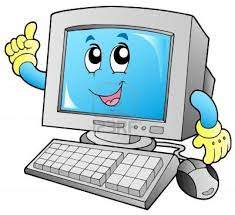 Чем они отличаются друг от друга Python
Интегрированная среда разработки Python
Каждое значение в Python имеет тип. Поскольку всё в Python — объекты, 
типы являются классами,
 а значения — экземплярами (объектами) этих классов.
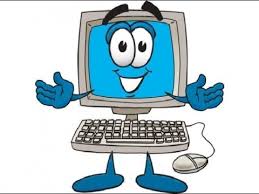 Интегрированная среда разработки Python
В Python типы данных можно разделить на встроенные в интерпретатор (built-in) и не встроенные, которые можно использовать при импортировании соответствующих модулей.
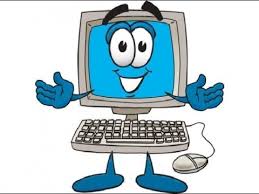 Интегрированная среда разработки Python
К основным встроенным типам относятся:
None (неопределенное значение переменной)
Логические переменные (Boolean Type)
Числа (Numeric Type)
int – целое число
float – число с плавающей точкой
complex – комплексное число
Списки (Sequence Type)
list – список
tuple – кортеж
range – диапазон
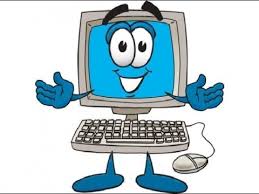 Интегрированная среда разработки Python
Строки (Text Sequence Type )
str
Бинарные списки (Binary Sequence Types)
bytes – байты
bytearray – массивы байт
memoryview – специальные объекты для доступа к внутренним данным объекта через protocol buffer
Множества (Set Types)
set – множество
frozenset – неизменяемое множество
Словари (Mapping Types)
dict – словарь
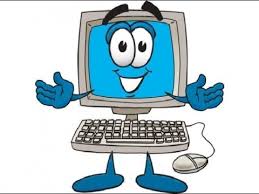 Интегрированная среда разработки Python
Интегрированная среда разработки Python
Целые числа могут быть любой длины, они ограничиваются лишь доступной памятью.
Числа с плавающей запятой имеют ограниченную точность. Визуально разницу между целым числом и числом с плавающей запятой можно заметить в консоли по наличию точки: 1 — целое число, 
1.0 — с плавающей запятой.
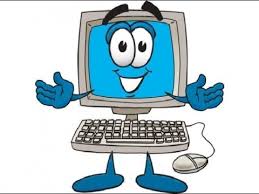 Интегрированная среда разработки Python
Increment (+=)
Decrement(-=)
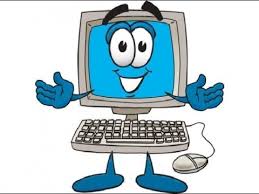 Интегрированная среда разработки Python
Интегрированная среда разработки Python
# Операция сложения +, вычитания - # 1. Сложение, вычитание целых чисел 
a=3
 b=5
 c = a+b #c = 8
 d = a-b # d = -2
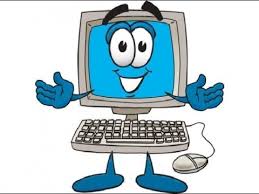 Интегрированная среда разработки Python
# Операция ** - возведение в степень
 # 1. Для целых чисел
a = 3 
b = 2
c = a**b # c = 9
print("c = ", c)
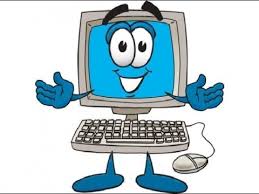 Интегрированная среда разработки Python
# 2. Для вещественных чисел 
a = 2.5
b = 3
c = a**b # c = 15.625
print('c = ', c)
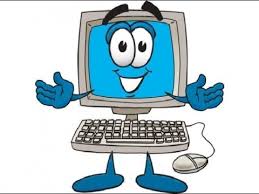 Интегрированная среда разработки Python
# 3. В 2-й системе исчисления
 a = 0b101
 b = 0b110
 c = a**b
 # c = 15625 - результат в 10-й системе исчисления 
d = bin(c)
 # d = 0b11110100001001 - результат в 2-й с/и
 print('c = ', c) print('d = ', d)
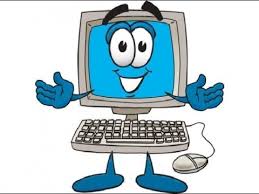 Сегодня вы узнали  :
Что такое типы данных
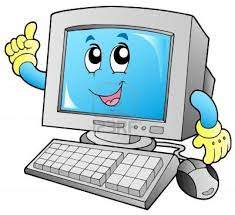 Какие типы данных используются в Pythton
Задание для самостоятельной работы
Вычислить в IDLE:
y=135*x+20*(202*x-400)**2
X=2
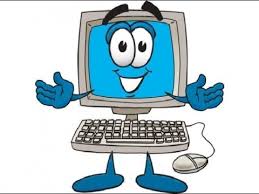